Vector Clocks andDistributed Snapshots
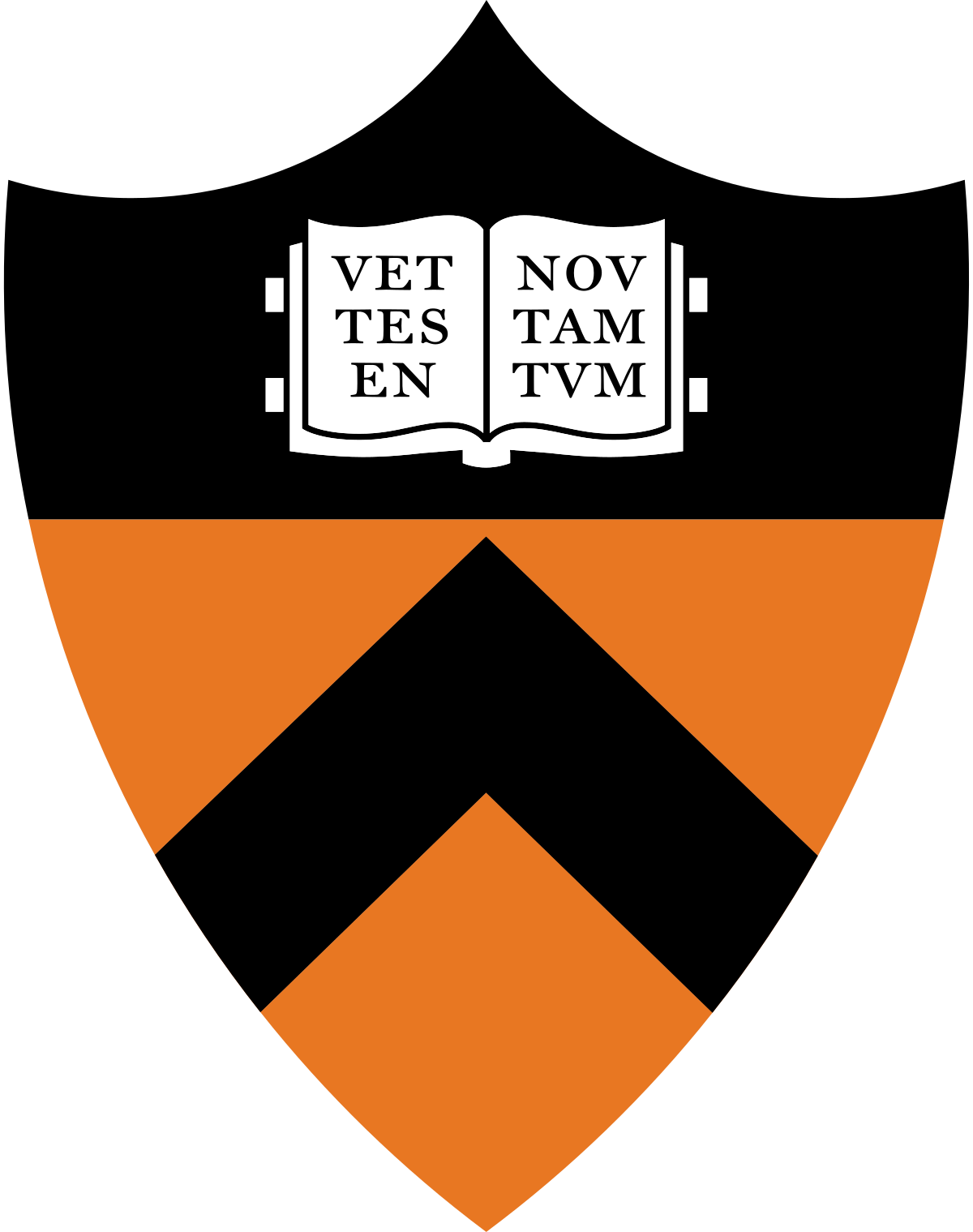 COS 418: Distributed Systems
Lecture 4

Wyatt Lloyd
Today
Logical Time: Vector clocks


Distributed Global Snapshots
2
Lamport Clocks Review
Q: a  b		=>	

Q: LC(a) < LC(b) 	=>	

Q: a || b		=>
LC(a) < LC(b)

				b -/-> a	( a  b or a || b )

				nothing
Lamport Clocks and causality
Lamport clock timestamps do not capture causality

Given two timestamps C(a) and C(z), want to know whether there’s a chain of events linking them:

a  b  ...  y  z
4
Vector clock: Introduction
One integer can’t order events in more than one process

So, a Vector Clock (VC) is a vector of integers, one entry for each process in the entire distributed system

Label event e with VC(e) = [c1, c2 …, cn]
Each entry ck is a count of events in process k that causally precede e
5
Vector clock: Update rules
Initially, all vectors are [0, 0, …, 0]

Two update rules:

For each local event on process i, increment local entry ci

If process j receives message with vector [d1, d2, …, dn]:
Set each local entry ck = max{ck, dk}
Increment local entry cj
6
Vector clock: Example
All processes’ VCs start at [0, 0, 0]


Applying local update rule


Applying message rule
Local vector clock piggybacks on inter-process messages
P1
P2
P3
a
[1,0,0]
e
[0,0,1]
[2,0,0]
b
[2,1,0]
[2,0,0]
c
[2,2,0]
d
[2,2,0]
[2,2,2]
f
Physical time ↓
7
Comparing vector timestamps
Rule for comparing vector timestamps:
V(a) = V(b) when ak = bk for all k
V(a) < V(b) when ak ≤ bk for all k and V(a) ≠ V(b)

Concurrency: 
a || b if ai < bi and aj > bj, some i, j
8
Vector clocks capture causality
V(w) < V(z) then there is a chain of events linked by                   Happens-Before () between a and z

V(a) || V(w) then there is no such chain of events between a and w
P3
P2
P1
a
[0,1,0]
w
[1,0,0]
x
[2,0,0]
[2,1,0]
y
z
[2,2,0]
9
Two events a, z

Lamport clocks: C(a) < C(z)
	Conclusion: z -/-> a, i.e., either a  z or a || z

Vector clocks: V(a) < V(z)
	Conclusion: a  z
Vector clock timestamps precisely capture happens-before relation (potential causality)
10
Today
Logical Time: Vector clocks


Distributed Global Snapshots
FIFO Channels
Chandy-Lamport algorithm
Reasoning about C-L: Consistent Cuts
11
Distributed Snapshots
What is the state of a distributed system?
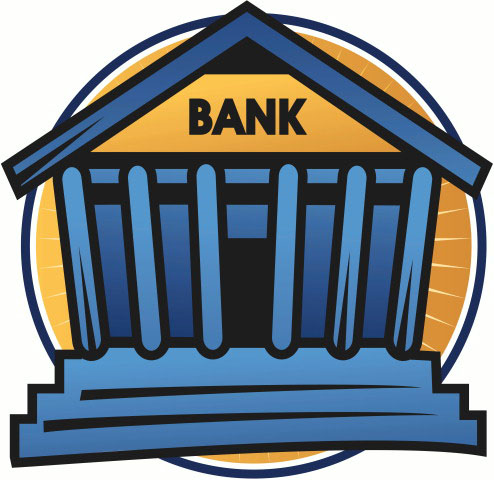 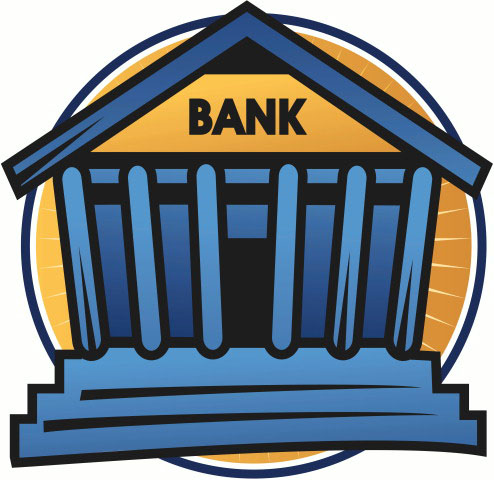 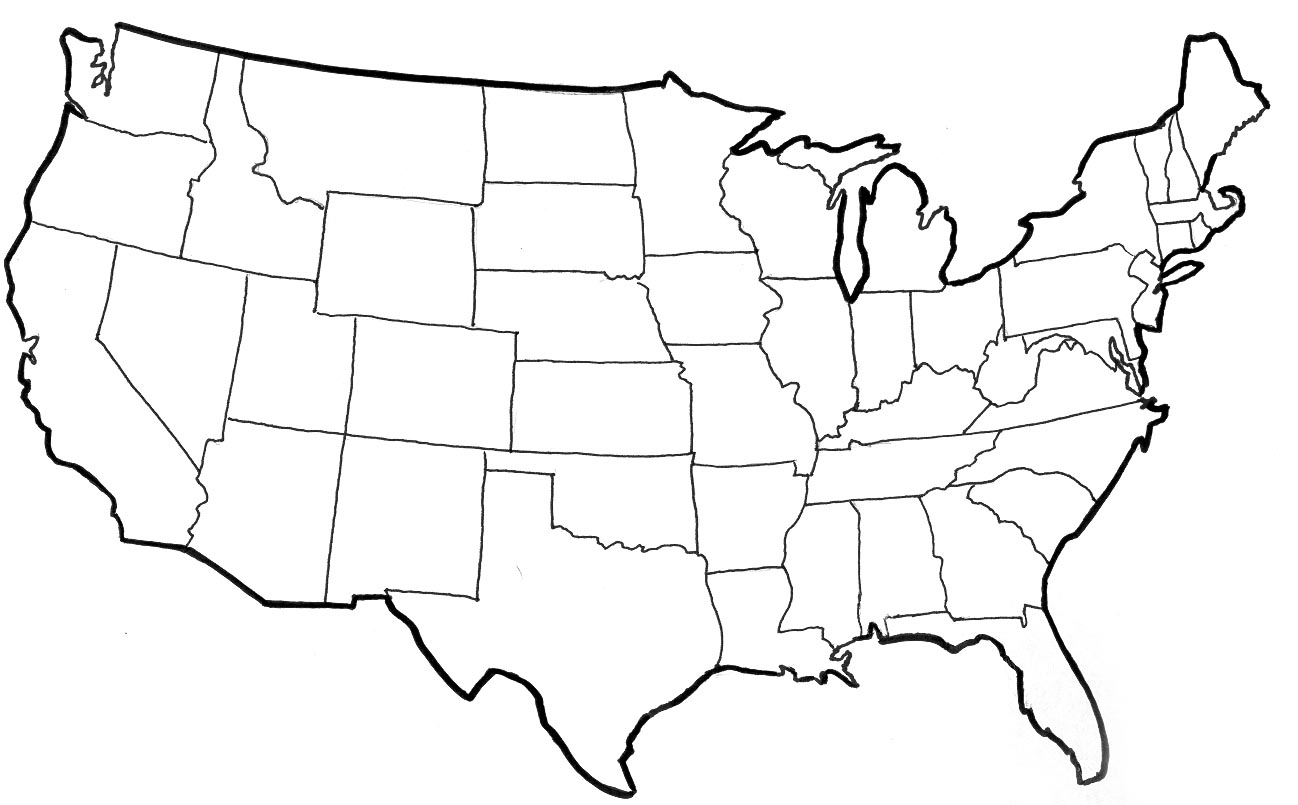 San Francisco
acct1 balance = $1000
acct2 balance = $2000
New York
acct1 balance = $1000
acct2 balance = $2000
12
System model
N processes in the system with no process failures
Each process has some state it keeps track of


There are two first-in, first-out, unidirectional channels between every process pair P and Q
Call them channel(P, Q) and channel(Q, P)

The channel has state, too: the set of messages inside

All messages sent on channels arrive intact, unduplicated, in order
13
Aside: FIFO communication channel
At-least-once retransmission
Network layer checksums 
At-most-once deduplication
Sender include sequence numbers,receiver only delivers in sequence order
“All messages sent on channels arrive intact, unduplicated, in order”

Q: Arrive?
Q: Intact?
Q: Unduplicated?
Q: In order?

TCP provides all of these when processes don’t fail
[Speaker Notes: Q: How can we get such a FIFO channel?
A: At-least-once retransmission + at-most-once deduplication + ordering of messages (seq no + delivery in seq no order)
A: TCP provides all of the above for us as long as processes do not fail (which we assumed here)]
Global snapshot is global state
Each distributed application has a number of processes running on a number of physical servers

These processes communicate with each other via channels

A global snapshot captures 
The local states of each process (e.g., program variables), and
The state of each communication channel
15
Why do we need snapshots?
Checkpointing: Restart if the application fails

Collecting garbage: Remove objects that aren’t referenced

Detecting deadlocks: The snapshot can examine the current application state
Process A grabs Lock 1, B grabs 2, A waits for 2, B waits for 1...   ...   ...

Other debugging: A little easier to work with than printf…
16
Just synchronize local clocks?
Each process records state at some agreed-upon time


But system clocks skew, significantly with respect to CPU process’ clock cycle
And we wouldn’t record messages between processes

Do we need synchronization?

What did Lamport realize about ordering events?
17
System model: Graphical example
Let’s represent process state as a set of colored tokens

Suppose there are two processes, P and Q:
Process P:
Process Q:
P
Q
channel(P, Q)
R
P
Y
B
channel(Q, P)
G
O
Correct global snapshot = Exactly one of each token
18
When is inconsistency possible?
Suppose we take snapshots only from a process perspective

Suppose snapshots happen independently at each process

Let’s look at the implications...
19
Problem: Disappearing tokens
P, Q put tokens into channels, then snapshot
This snapshot misses Y, B, and O tokens
P
Q
Y
R
P
Y
B
O
B
G
O
Q = { R, P }
P = { G }
20
Problem: Duplicated tokens
P snapshots, then sends Y
Q receives Y, then snapshots
This snapshot duplicates the Y token
P
Q
Y
Y
R
P
Y
B
G
O
Q = { Y, R, P, B, O }
P = { G, Y }
21
Idea: “Marker” messages
What went wrong?  We should have captured the state of the channels as well

Let’s send a marker message ▲ to track this state
Distinct from other messages
Channels deliver marker and other messages FIFO
22
Chandy-Lamport algorithm: Overview
We’ll designate one node (say P) to start the snapshot
Without any steps in between, P:
Records its local state (“snapshots”)
Sends a marker on each outbound channel


Nodes remember whether they have snapshotted

On receiving a marker, a non-snapshotted node performs steps (1) and (2) above
23
Chandy-Lamport: Sending process
P snapshots and sends marker, then sends Y

Send Rule: Send marker on all outgoing channels
Immediately after snapshot
Before sending any further messages
P
Q
▲
Y
R
P
Y
B
G
O
snap: P = { G, Y }
24
Chandy-Lamport: Receiving process (1/2)
At the same time, Q sends orange token O
Then, Q receives marker ▲
Receive Rule (if not yet snapshotted)
On receiving marker on channel c record c’s state as empty
channel(P,Q) = { }
P
Q
▲
Y
▲
R
P
B
O
G
O
P = { G, Y }
Q = { R, P, B }
25
Chandy-Lamport: Receiving process (2/2)
Q sends marker to P
P receives orange token O, then marker ▲
Receive Rule (if already snapshotted):
On receiving marker on c record c’s state: all msgs from c since snapshot
channel(P,Q) = { }
P
Q
Y
▲
O
R
P
B
▲
O
G
channel(Q,P) = { O }
Q = { R, P, B }
P = { G, Y }
26
Terminating a snapshot
Distributed algorithm: No one process decides when it terminates

Eventually, all processes have received a marker (and recorded their own state)

All processes have received a marker on all the N–1 incoming channels (and recorded their states)

Later, a central server can gather the local states to build a global snapshot
27
Today
Logical Time: Vector clocks


Distributed Global Snapshots
FIFO Channels
Chandy-Lamport algorithm
Reasoning about C-L: Consistent Cuts
28
Global states and cuts
Global state is a n-tuple of local states (one per process and channel)

A cut is a subset of the global history that contains an initial prefix of each local state
Therefore every cut is a natural global state
Intuitively, a cut partitions the space time diagram along the time axis

Cut = { The last event of each process, and message of each channel that is in the cut }
Inconsistent versus consistent cuts
A consistent cut is a cut that respects causality of events

A cut C is consistent when:

For each pair of events e and f, if:
f is in the cut, and
e  f,
then, event e is also in the cut
30
Consistent versus inconsistent cuts
C
D
B
A
P1
F
P2
E
G
P3
H
Inconsistent: G  D but only D is in the cut
Consistent: H  F and H in the cut
31
[Speaker Notes: (Chandy-Lamport can’t return this cut if initiated from P3. But could if initiated from P1 or P2.)]
C-L returns a consistent cut
C
D
B
A
P1
F
P2
E
G
C-L can’t return this cut
P3
H
Inconsistent: G  D but only D is in the cut
C-L ensures that if D is in the cut, then G is in the cut
32
C-L can’t return this inconsistent cut
C
D
B
A
P1
F
P2
E
G
snap!
P3
H
33
[Speaker Notes: P2 sends ▲ before G-send, so ▲ arrives and marks snapshot before D-recv.]
Take-away points
Vector Clocks: precisely capture happens-before relationship

Distributed Global Snapshots
FIFO Channels: we can do that!
Chandy-Lamport algorithm: use marker messages to coordinate
Chandy-Lamport provides a consistent cut